Các Giải Pháp Công Nghệ
Hỗ trợ xây dựng và vận hành cổng thông tin điện tử hoạt động hiệu quả
Quảng Trị ngày 25/11/2022 -  Ngô Văn Tráng
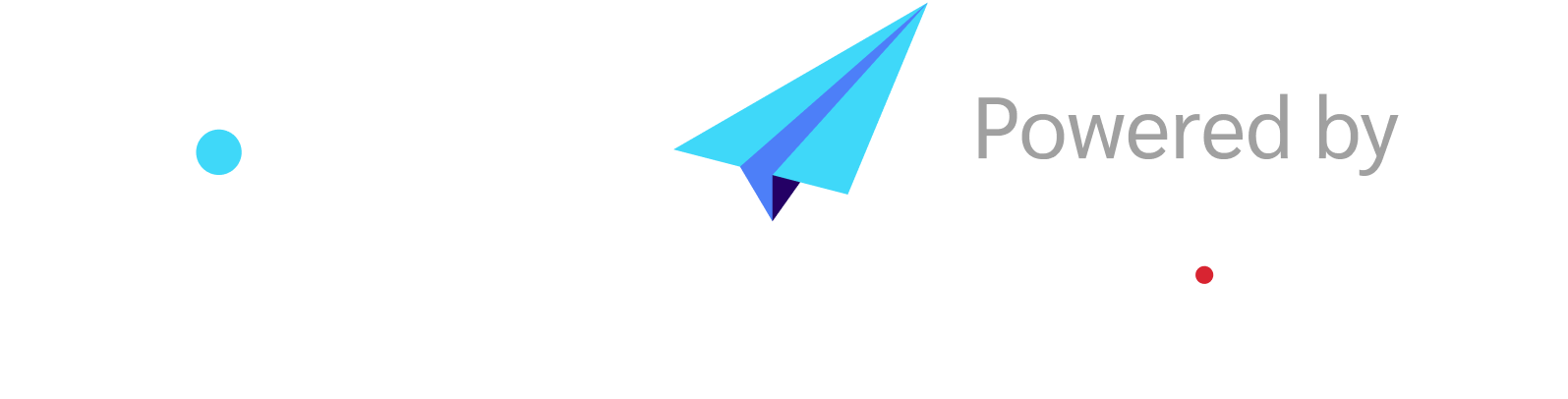 01
Các hoạt động rút ra từ vai trò quan trọng của cổng thông tin điện tử
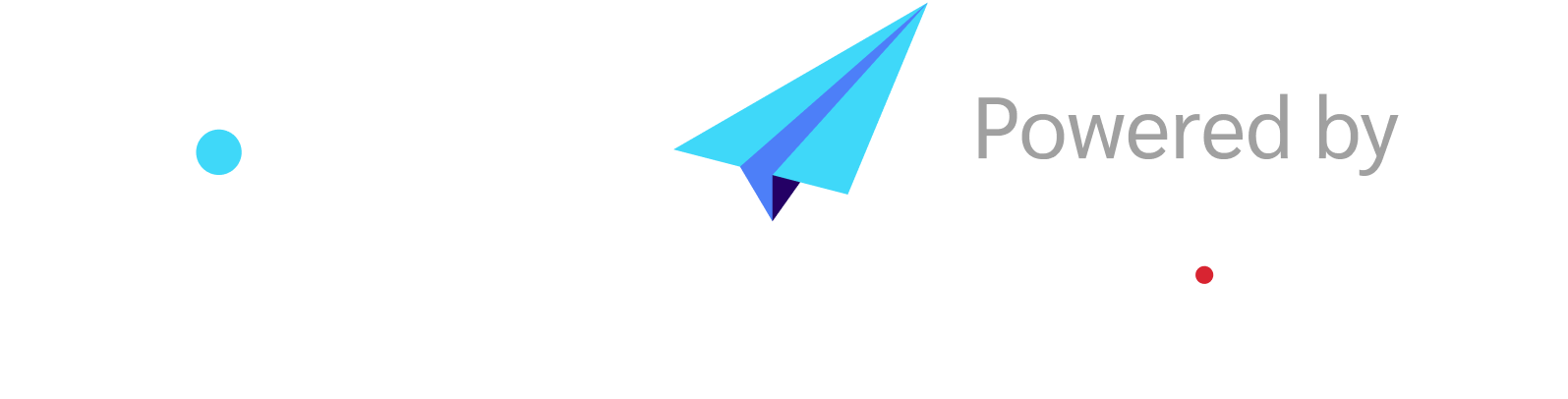 Các hoạt động chủ yếu quan trọng, cần làm tăng hiệu quả
Rút ra từ NGHỊ ĐỊNH của Chính Phủ Quy định về việc cung cấp thông tin và dịch vụ công trực tuyến trên trang thông tin điện tử hoặc cổng thông tin điện tử của cơ quan nhà nước
#1 Đưa thông tin về hình ảnh, hoạt động, chỉ đạo điều hành của lãnh đạo và tổ chức
#2 Tăng hiệu quả tuyên truyền, truyền thông đến đông đảo  các tầng lớp nhân dân
#3 Là kênh giao tiếp, tiếp nhận phản hồi của các tầng lớp nhân dân và tổ chức, chính quyền
#4 Là kênh đối thoại giữa lãnh đạo tổ chức với nhân dân
#5 Giải đáp chính sách, phổ biến pháp luật đến đông đảo quần chúng nhân dân
#6 Là kênh cung cấp thông tin chính thống, tin cậy, duy nhất của chính quyền, tổ chức đến nhân dân (Thông tin dự án, quy hoạch, xây dựng, tài nguyên môi trường, hỗ trợ đầu tư, xúc tiến thương mại..)
#7 Kết nối & chia sẻ thông tin với cả nước, tổ chức và địa phương khác
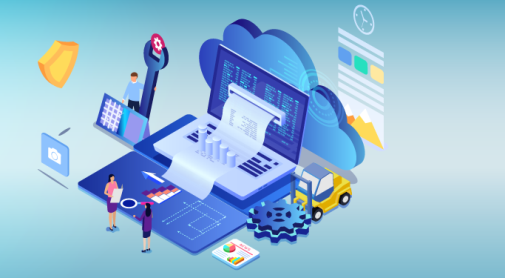 02
Hiện trạng & Vấn đề
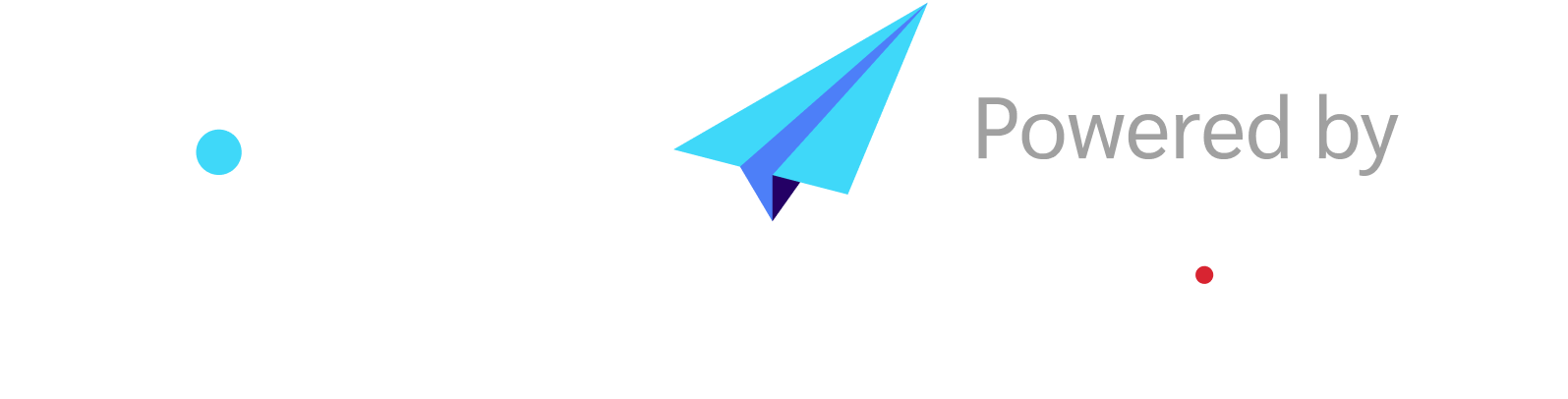 Hiện trạng & Vấn đề của các cổng thông tin điện tử đang gặp phải
- Công nghệ cũ, thiếu tính đồng bộ, thiếu tính tập trung
- Truy cập chậm, quá tải, lỗi ..
- Khó khăn trong công tác biên tập và quản trị nội dung
- Hỗ trợ các định dạng và đa phương tiện chưa tốt
- Khó khăn trong nâng cấp và phát triển
- Phần lớn hoạt động biệt lập, khó kết nối, chia sẻ thông tin với các đơn vị khác
- An toàn và bảo mật
03
Tính hiệu quả của cổng thông tin điện tử
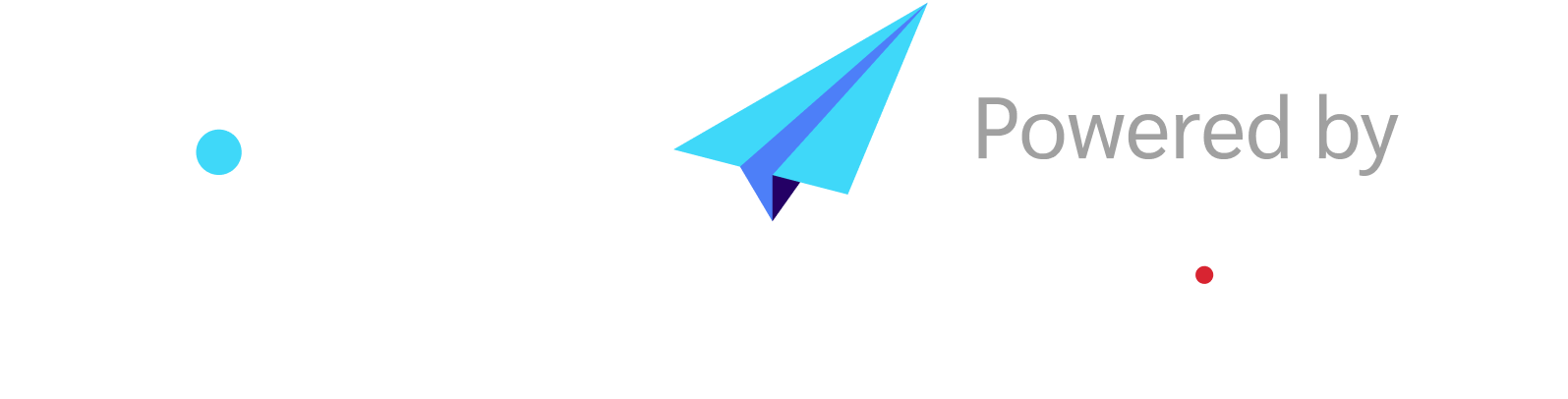 Thông tin kịp thời, nhanh chóng
01
Tối ưu nguồn lực và chi phí hoạt động
02
Thông tin chính thống, tạo cảm giác tin cậy
03
Tính hiệu quả
Đa định dạng, đa phương tiện, giúp dễ hiểu, dễ tiếp cận, thân thiện
04
Tính kết nối, đáp ứng, lan toả, đa nền tảng
05
Đo đạc và đánh giá được hiệu quả
06
Đảm bảo an toàn và bảo mật, an ninh thông tin
07
04
Giải pháp
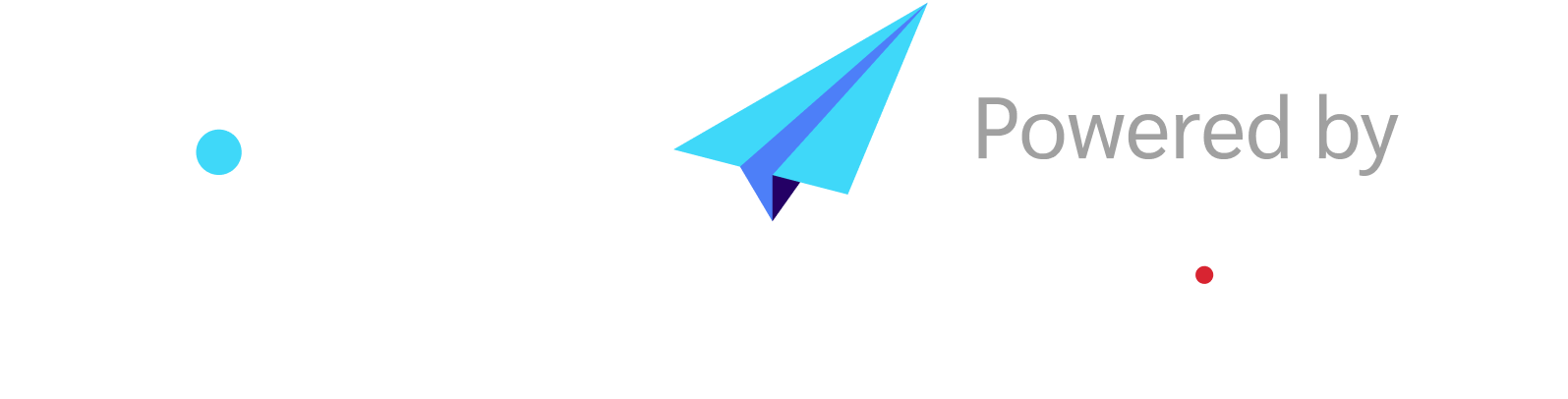 4.1 Nền tảng quản trị nội dung đa kênh
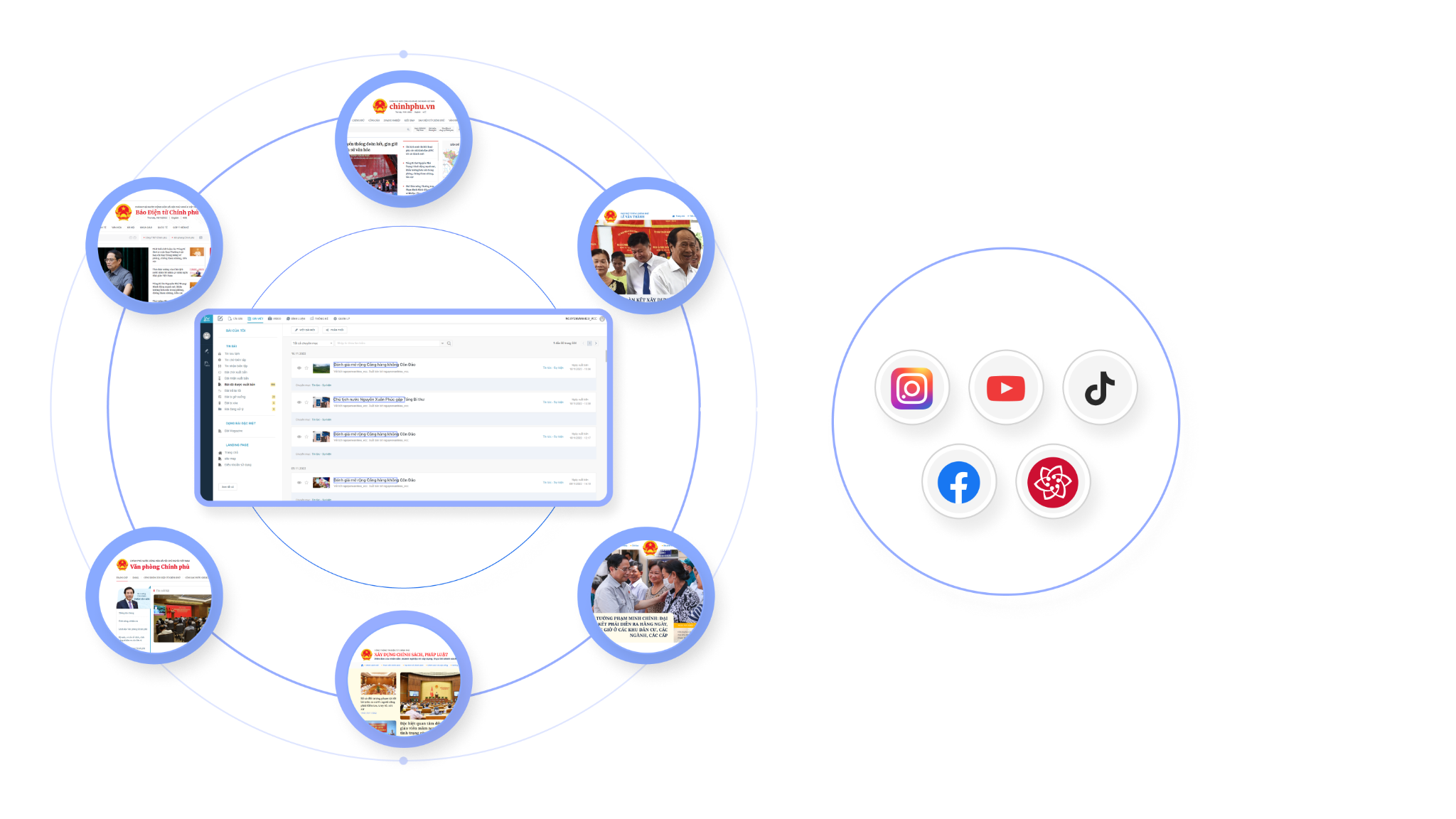 Tối ưu hoá nguồn lực & tiết kiệm chi phí

Một thông tin được truyền tải trên đa nền tảng

Can thiệp, xử lý nhanh chóng tập trung tại một nơi khi có vấn đề
4.1 Đa dạng hoá trình bày nội dung
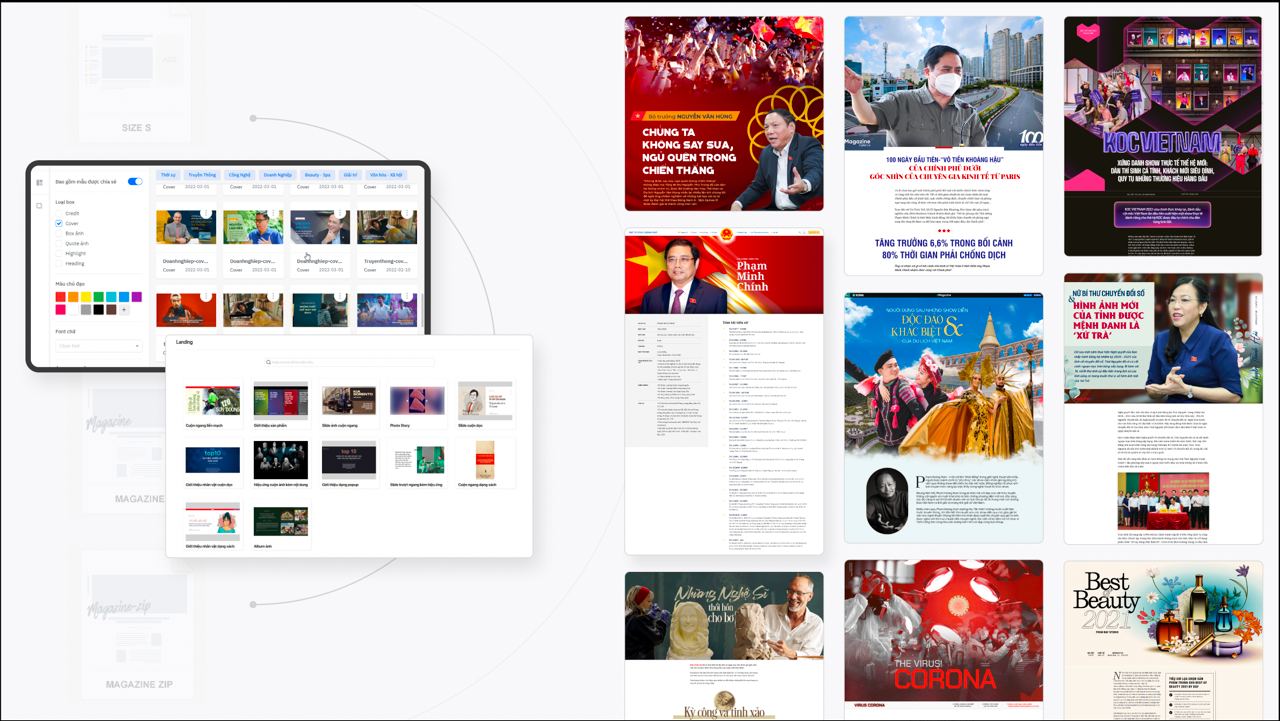 Tăng hiệu quả của thông tin: Gây ấn tượng, dễ hiểu, thân thiện
Tăng kết nối, tương tác giữa người dùng với nội dung
Tạo độ uy tín
4.2 Nền tảng quản lý tài nguyên số
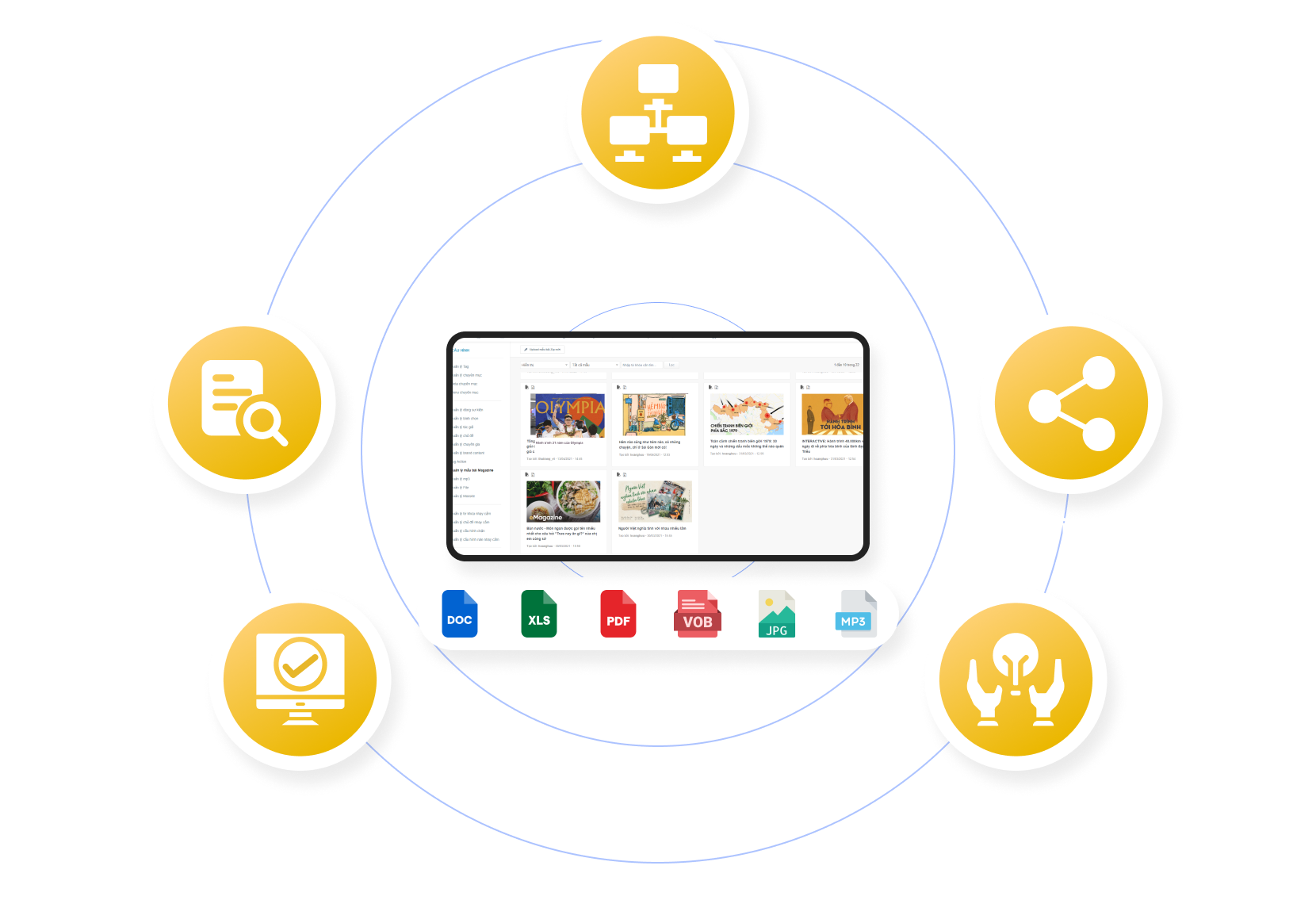 Giúp tổ chức, lưu trữ & quản lý toàn bộ tài nguyên, tránh thất thoát, lãng phí tư liệu
Tra cứu tư liệu, tài liệu nhanh chóng, linh hoạt
Dễ dàng chia sẻ tài nguyên giữa người sử dụng
Hỗ trợ nhiều loại định dạng tài liệu trong quản lý
4.3 Giải pháp livestream đa nền tảng
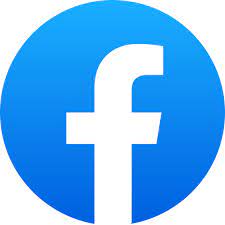 Chủ động khởi tạo các cuộc truyền hình trực tiếp ở mọi thời điểm mong muốn
Có thể giao tiếp, tương tác trực tiếp với người xem trong thời gian thực
Một nguồn phát trên đa nền tảng
Tạo dựng độ tin cậy, kịp thời
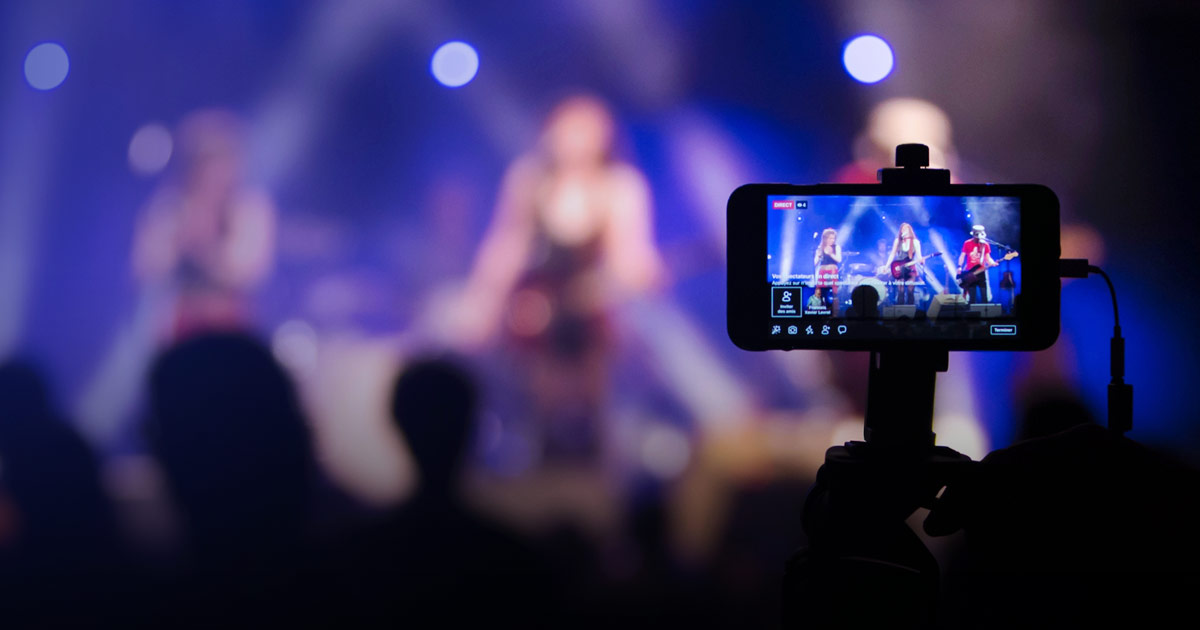 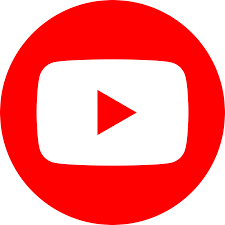 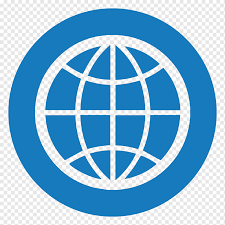 4.4 Giải pháp mạng phân phối nội dung CDN
Phân phối nội dung theo vùng miền
Tăng tốc độ tải của cổng thông tin, ứng dụng, dữ liệu

Tăng khả năng an ninh, bảo mật
Giảm tải cho hệ thống máy chủ, tiết kiệm chi phí vận hành
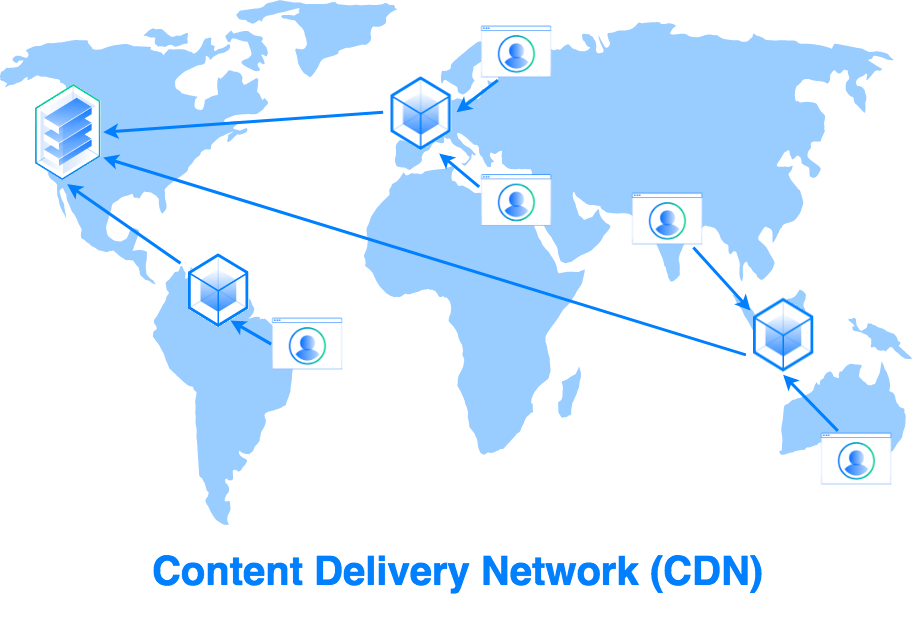 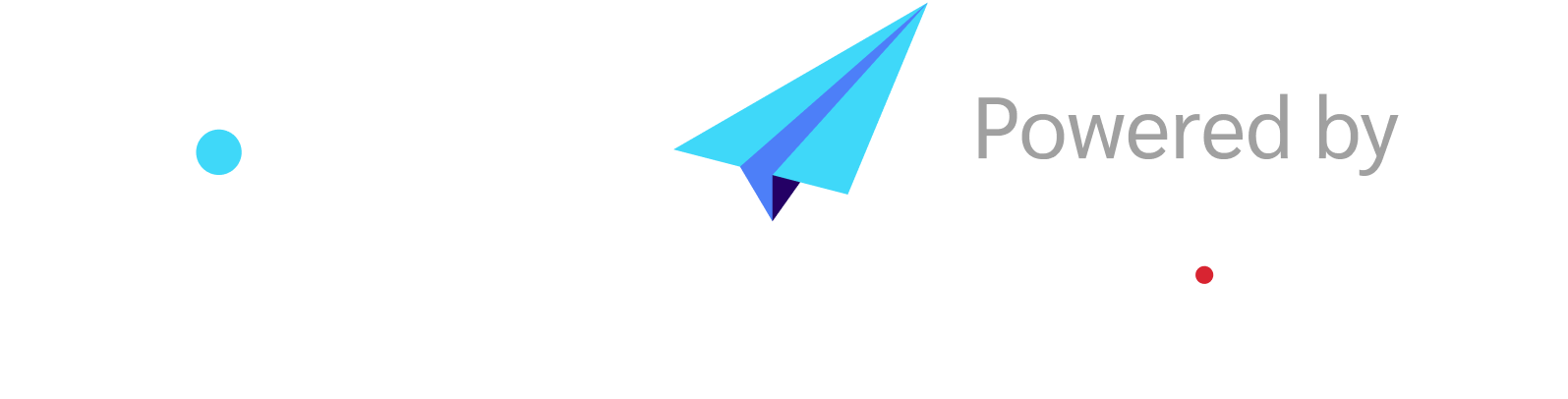 4.5 Giải pháp xử lý dữ liệu media
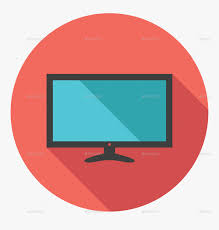 Hỗ trợ xử lý nhiều loại định dạng tài liệu: ảnh, video, doc, pdf, text ..
Chuyển đổi dữ liệu phù hợp với nhiều môi trường và nhiều loại thiết bị đầu cuối (máy tính, điện thoại, tablet, tv ..)

Giúp tiết kiệm thời gian, số hoá được nhiều dữ liệu
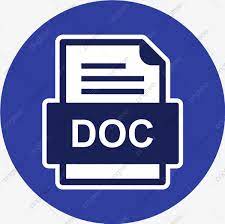 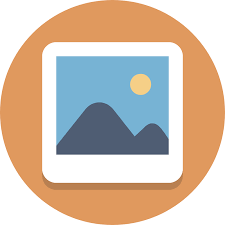 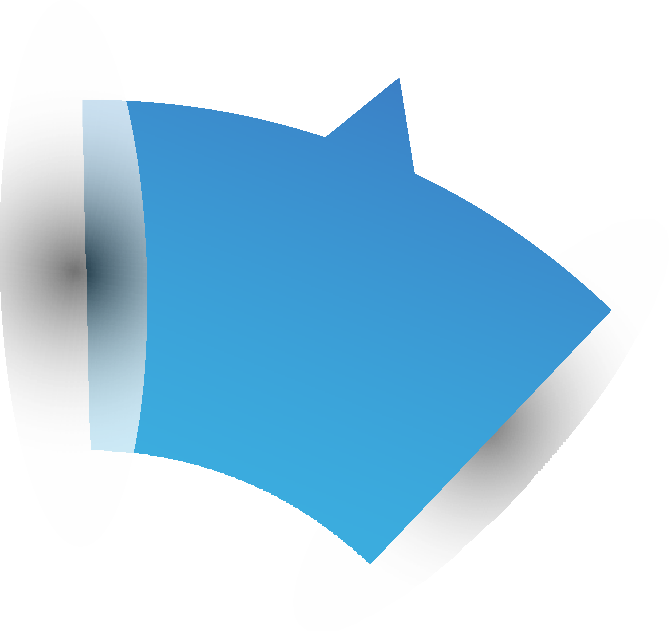 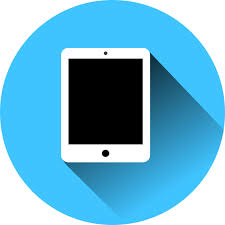 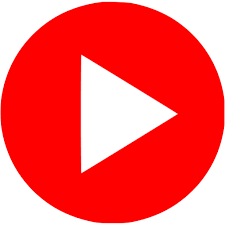 Trung tâm xử lý dữ liệu
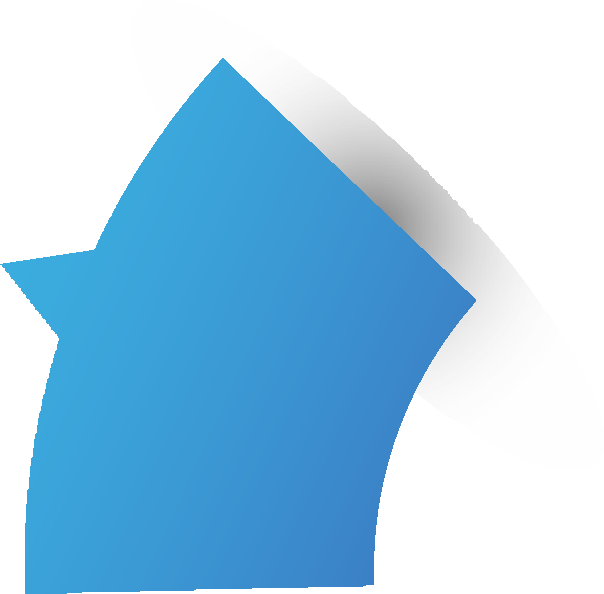 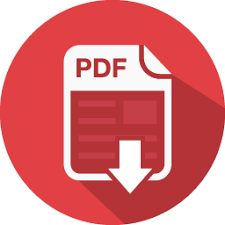 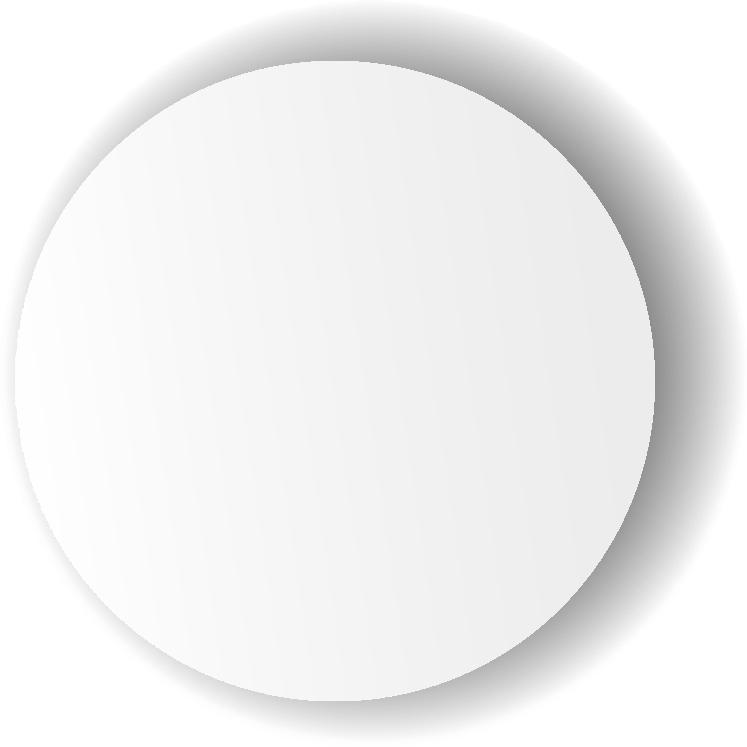 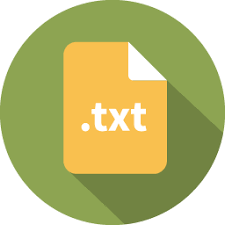 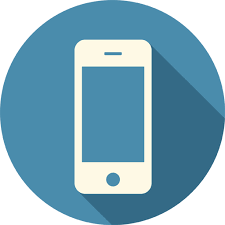 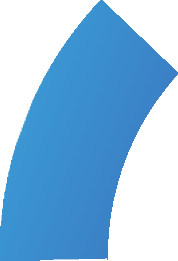 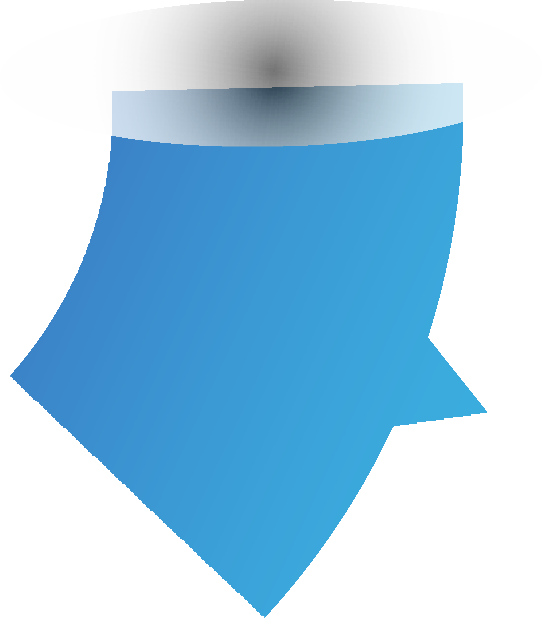 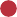 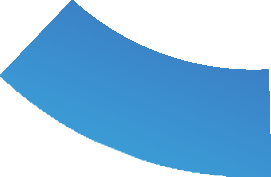 4.6 Giải pháp đo lường hiệu quả web/ video analytis
Giúp đánh giá hiệu quả của các bản tin, video, livestream qua thông tin tiếp cận của người xem
Thống kê, đánh giá chất lượng thông tin đáp ứng nhu cầu người dùng 

Đưa ra gợi ý cải thiện chất lượng nội dung
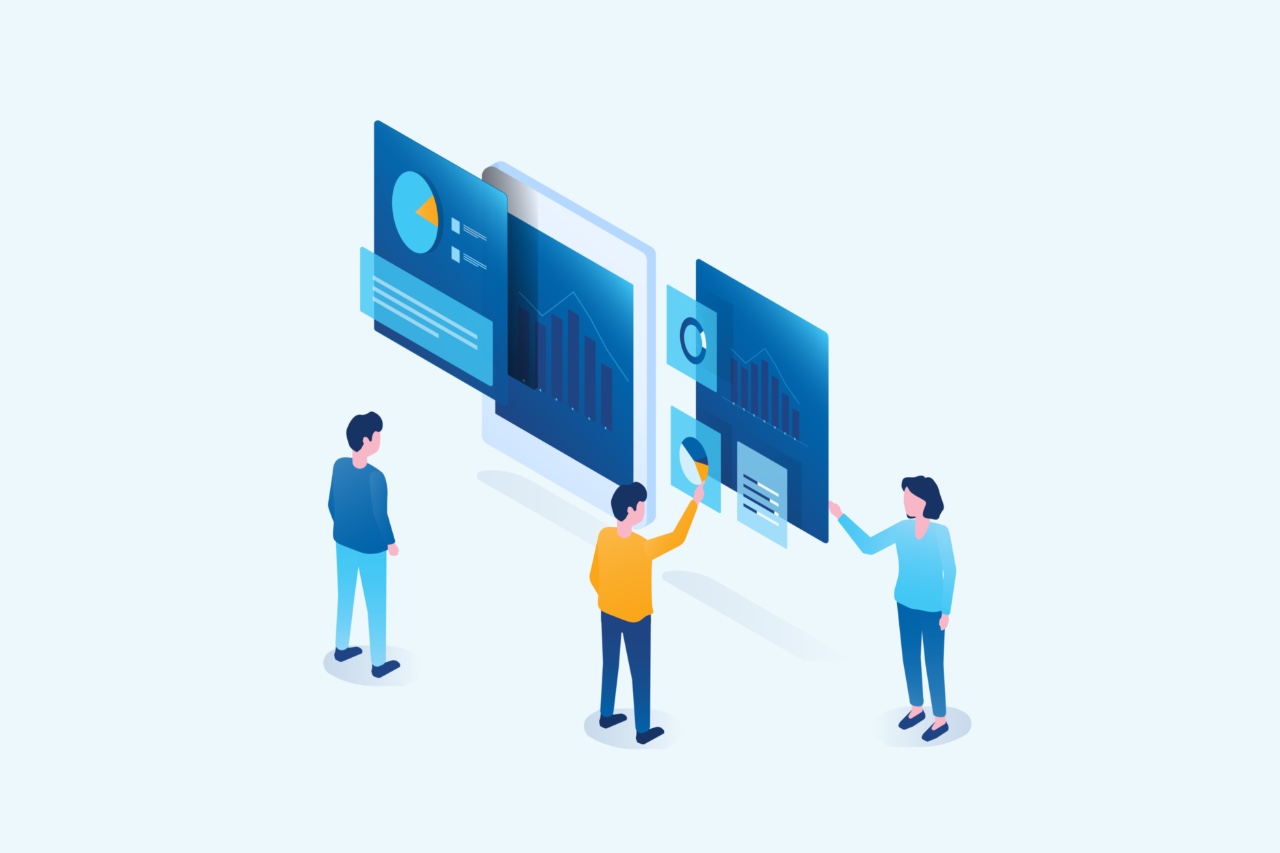 4.7 Giải pháp chuyển văn bản thành giọng nói
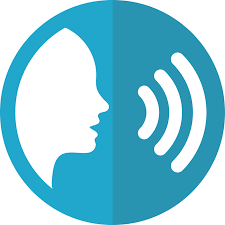 Giúp tăng khả năng tiếp cận thông tin của người dùng cuối như người khuyết tật, người đang di chuyển ..
Gia tăng môi trường phân phối nội dung: ứng dụng itunes, spotify, đài phát thanh ..
4.8 Dịch vụ an toàn & bảo mật
Hệ thống tự động phát hiện và chống tấn công DDOS
Quy trình đánh giá,cảnh báo an toàn thông tin thông qua pentest định kỳ
Thiết lập quy định, quy trình về an toàn thông tin cho cán bộ nhân viên
Ứng phó, can thiệp kịp thời với các sự cố an toàn thông tin
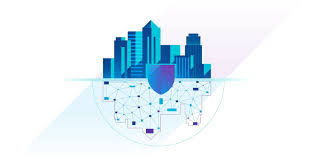 4.9 Dịch vụ điện toán đám mây
Dịch vụ đám mây đa dạng, phủ mọi nhu cầu phát triển : Cloud server, cloud database, cloud load balancer ..
Giúp tiết kiệm chi phí, tính sẵn sàng và ổn định cao, tối ưu nhân lực vận hành
Tính thích ứng, đáp ứng mở rộng và thay đổi nhanh chóng
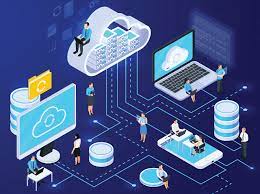 Thanks!
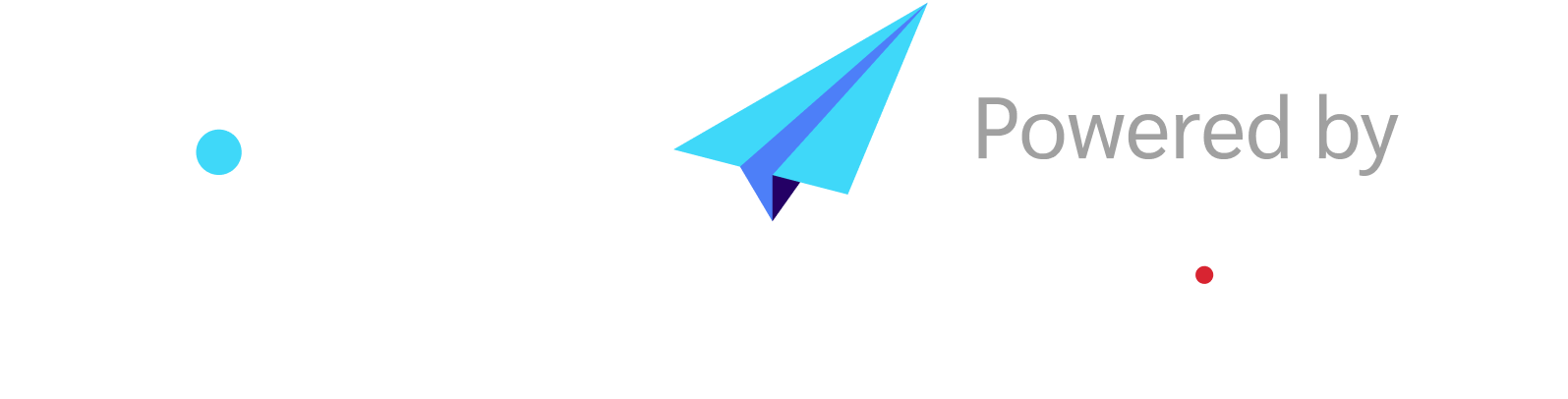